NÓI VÀ NGHE
KỂ LẠI MỘT TRUYỆN TRUYỀN THUYẾT
 HOẶC TRUYỆN CỔ TÍCH
NÓI VÀ NGHE
KỂ LẠI MỘT TRUYỆN TRUYỀN THUYẾT HOẶC CỔ TÍCH MÀ EM ĐÃ HỌC
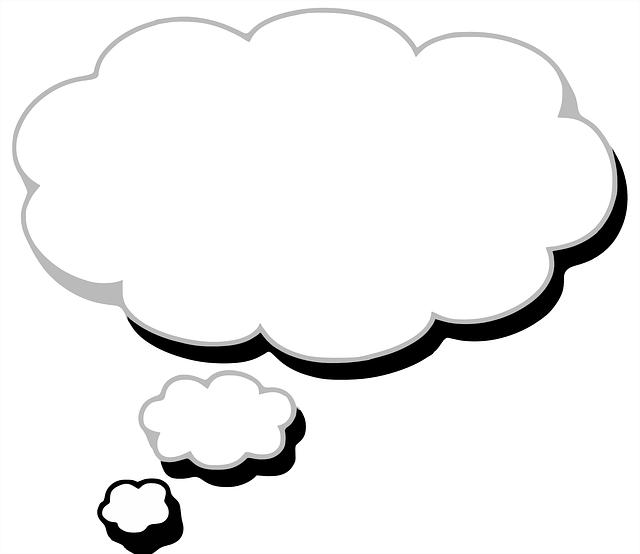 Em có nhận xét gì về giọng kể, ngôi kể?
Nghe và xem một đoạn 
video (có tiếng và hình)
 kể một câu chuyện cổ tích.
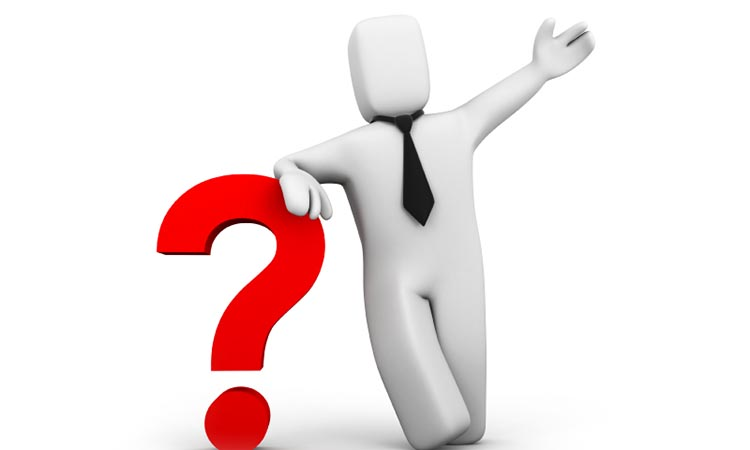 VI DEO SỰ TÍCH HỒ GƯƠM
I. YÊU CẦU CHUNG
*Với người nghe: 
- Chú ý lắng nghe bạn trình bày, đưa ra được ưu-nhược điểm của bạn
- Cần có thái độ chú ý tôn trọng, nghiêm túc, khi nghe bạn kể chuyện.
*Với người nói:
- Bám sát sự kiện chính nhưng có thể sáng tạo thêm những chi tiết hình ảnh.
- Chú ý cách kể, giọng kể, kết hợp với ngôn ngữ hình thể (cử chỉ, ánh mắt, nét mặt,...) có thể sử dụng các thiết bị hỗ trợ khác (tranh, ảnh, video,...)
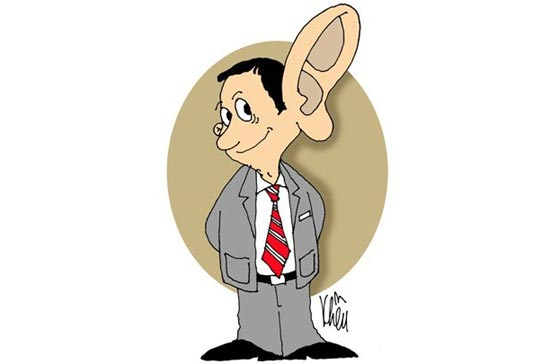 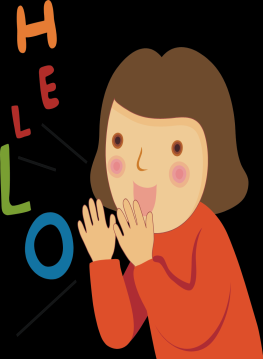 I
II. CÁC BƯỚC XÂY DỰNG BÀI NÓI KỂ TRUYỆN TRUYỀN THUYẾT HOẶC CỔ TÍCH
- Xác định đề tài, người nghe, mục đích, không gian và thời gian nói (trình bày).
- Đọc lại truyện.
- Sắp xếp tranh ảnh hoặc các phương tiện hỗ trợ khác (nếu có).
1. Bước 1: Chuẩn bị
2. Bước 2: Tìm ý, lập dàn ý.
Xem lại dàn ý đã chuẩn bị ở phần Viết đề bổ sung, chỉnh sửa.
- Chú ý kiểm tra các sự kiện chính, các yếu tố sáng tạo trong nội dung và cách kể lại câu chuyện.
I
II. CÁC BƯỚC XÂY DỰNG BÀI NÓI KỂ TRUYỆN TRUYỀN THUYẾT HOẶC CỔ TÍCH
- Dựa vào dàn ý và thực hiện việc kể lại truyện trước tổ hoặc lớp. (có thể luyện tập kể trước gương khi ở nhà).
- Chú ý bảo đảm nội dung và cách kể để câu chuyện trở nên hấp dẫn.
- Có thể sử dụng thêm tranh ảnh, đạo cụ…kết hợp với ngôn ngữ hình thể để bài nói thêm sinh động và hấp dẫn hơn.
3. Bước 3: Thực hành nói và nghe
I
II. CÁC BƯỚC XÂY DỰNG BÀI NÓI KỂ TRUYỆN TRUYỀN THUYẾT HOẶC CỔ TÍCH
* Bảng tự kiểm tra kĩ năng nói:
HOẠT ĐỘNG TỰ ĐÁNH GIÁ
(Trang 31/SGK)
Nhiệm vụ: các nhóm thảo luận, trả lời ra phiếu Học tập:
+ Trả lời bằng cách chọn 1 đáp án:
Tìm hiểu văn bản “Em bé thông minh” (trang 31 – SGK)
Câu 10: HS nêu quan điểm
HOẠT ĐỘNG TỰ ĐÁNH GIÁ
(Trang 31/SGK)
Tìm hiểu văn bản “Em bé thông minh” 
  (trang 31 – SGK)
Câu 10: HS nêu quan điểm
Ý  kiến thứ hai là ý kiến đúng đắn hơn bởi lí do thiên tài chỉ có 1% là thông minh còn 99% là sự nỗ lực rèn luyện.
 Càng đối mặt và vượt qua nhiều thử thách thì con người càng tích luỹ được nhiều kinh nghiệm, áp dụng thực tiễn, trí tuệ được rèn luyện sắc bén hơn, sáng tạo không ngừng để bản thân mình có thể vươn lên trong mọi nghịch cảnh.
HƯỚNG DẪN TỰ HỌC
1. Tìm đọc các truyện truyền thuyết, cổ tích bằng cách:
- Sử dụng các công cụ tìm kiếm trên internet để thu thập thêm những tư liệu về truyện truyền thuyết hoặc cổ tích.
- Mượn sách từ thư viện của trường hoặc của người thân, bạn bè,...
- Mua ở các hiệu sách hoặc tìm ở tủ sách gia đình.
2. Lưu ý trong và sau khi đọc:
- Ghi lại những cảm xúc, điều tâm đắc, thích thú, băn khoăn, điều chưa hiểu,...của em trong lúc đọc.
- Tóm tắt truyện truyền thuyết, cổ tích sau khi em đã đọc.
 HS ghi lại nhật kí đọc truyện và trao đổi với các bạn những câu chuyện đã đọc vào tiết học sau.
Chuẩn bị bài 2: Thơ (thơ lục bát)